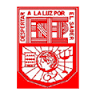 ESCUELA NORMAL DE EDUCACIÓN PREESCOLAR
EDUCACIÓN AMBIENTAL PARA LA SUSTENTABILIDAD
Trayecto Formativo: Optativo
Semestre: 4°    Horas/Semana: 4


PROFR: ROBERTO ACOSTA ROBLES
PROPÓSITOS DEL CURSO
El curso Educación ambiental para la sustentabilidad está orientado por una parte, al desarrollo de competencias genéricas y profesionales del futuro docente para que sea capaz de identificar e intervenir, desde la perspectiva educativa, en la problemática ambiental a partir de la relación sociedad-naturaleza. Con ello se busca aplicar enfoques, conceptos básicos y principios de la educación ambiental, que le permitan valorar la importancia de los recursos naturales a partir de la diversidad biótica y cultural de la entidad y/o la comunidad inmediata para realizar intervenciones educativas pertinentes. Por otra parte, pretende transformar la visión ambiental como un problema a resolver, para entenderlo como un proyecto social que parte de la comunidad inmediata. Como señalan Dieleman y Juárez–Nájera (2008:135) “mejorar el ambiente es mejorarse a sí mismo, y mejorarse a sí mismo es mejorar el ambiente”. De la misma forma, no es ver a la educación como un proceso de traslado de conocimiento, sino como un proceso de participación y diálogo de saberes
COMPETENCIAS PROFESIONALES
Diseña planeaciones didácticas aplicando sus conocimientos pedagógicos y disciplinares para responder a las necesidades del contexto en el marco de los planes y programas de educación básica.

Genera ambientes formativos para propiciar la autonomía y promover el desarrollo de conocimientos, habilidades, actitudes y valores en los alumnos.

Usa las Tecnologías de Información y Comunicación (TIC) como herramientas de enseñanza y aprendizaje.

Utiliza recursos de la investigación educativa para enriquecer la práctica docente, expresando su interés por la ciencia y la propia investigación.
COMPETENCIAS DEL CURSO
Explora la situación ambiental local, nacional y global desde una perspectiva holística, para ubicar la responsabilidad que corresponde a la escuela y al docente en su atención.
Desarrolla prácticas escolares sustentables para contribuir a la preservación de los recursos naturales y la prevención de los problemas ambientales.
Identifica la estructura, principios y tendencias de la educación ambiental para la sustentabilidad para fundamentar y potenciar su aplicación en la vida cotidiana, así como para situar sus propuestas educativas.
Elabora y difunde material a favor del medio ambiente utilizando diversos recursos de comunicación pertinentes a la naturaleza de los mensajes y a los destinatarios.
Diseña situaciones didácticas que propician el mejoramiento y desarrollo personal, socio-cultural y ambiental, generando en sus alumnos una actitud de respeto a la diversidad biológica y cultural
Unidad de aprendizaje I. Situación ambiental: problemas y oportunidades
1. Relación hombre/naturaleza.
2. Biodiversidad, Ecorregiones, Áreas Naturales Protegidas y Servicios Ambientales.
3. Problemática ambiental: interrelación de los problemas sociales y naturales.
4. La huella ecológica: pautas para su disminución.
Unidad de aprendizaje II. Educación ambiental en el currículo escolar
1. Evolución y desarrollo de la educación ambiental. Problemas, logros     y retos.
2. Legislación de la educación ambiental en México. Consideraciones generales.
3. La educación ambiental ante los nuevos retos de profesionalización docente.
4. La educación ambiental: transversalidad y prácticas escolares.
Unidad de aprendizaje III. Estrategias de enseñanza y aprendizaje en la educación ambiental
1. Orientaciones metodológicas en la educación ambiental.
2. Diseño de situaciones didácticas y desarrollo de proyectos escolares ambientales.
CURSOS QUE ANTECEDENINICIACIÓN AL TRABAJO DOCENTE. ACERCAMIENTO A LAS CIENCIAS NATURALES EN EL PREESCOLAR
CURSOS SUBSECUENTES
ESTRATEGIAS DE TRABAJO DOCENTE
 TRABAJO DOCENTE  E INNOVACIÓN
 PROYECTOS DE INTERVENCIÓN SOCIOEDUCATIVA
RELACIÓN DE LA MATERIA CON CURSOS DEL MISMO SEMESTRE
ESTRATEGIAS DE TRABAJO DOCENTE
 EVALUACIÓN PARA EL APRENDIZAJE
BIBLIOGRAFIA Y MATERIALES DE APOYO
UNIDAD I
Anenberg Fundation. (2007). The Habitable Planet. Guide and Textbook. A Systems Approach to Environmental Science. Annenberg Media Professional Development Course. EEUU: Harvard- Smithsonian Center for Astrophysics and Harvard University Center for the Environment. Recuperado de 
http://www.bio-nica.info/biblioteca/Luna&Luna2001.PDF 
http://www.learner.org/courses/envsci/ 
Luna, G. y Luna, L. (2001). Manual de Educación Ambiental para las Comunidades de la RAAS. Proyecto para el Desarrollo Integral de la Pesca Artesanal en la Reunión Autónoma Atlántico Sur. Nicaragua. Recuperado de 
RTPI. (2004). Education for Sustainable Development. A Manual for Schools. England: Royal Town Planing Institute (RTPI) Environmental Education Panel Steering Group, 74 p. Recuperado de http://www.rtpi.org.uk/resources/consultations/envired/index.html 
Sauvé, L. (1999). La educación ambiental entre la modernidad y la posmodernidad. En Revista Tópicos en educación ambiental, 1, (2) agosto, pp. 7-25. 
Sauvé, L. (2004). La incorporación de la educación ambiental en el currículo escolar. Documento
UNIDAD II
ANUIES, U de G, SEMARNAP. (1999). La Educación Superior ante los Desafíos de la Sustentabilidad. En Torno a la Educación Ambiental. Antología. Vol.2. México: ANUIES, U de G, SEMARNAP. 
Bertely, M. (2003). Educación, Derechos sociales y Equidad. I Colección: La investigación educativa en México (1992-2002), I. Educación y Diversidad Cultural. México. Educación y Medio Ambiente. México: Grupo Ideograma. 
Bravo, Teresa. (2008). La Educación Ambiental en México: visiones y proyecciones de actualidad. En Educación ambiental para la sustentabilidad en México. Aproximaciones conceptuales, metodológicas y prácticas. Tuxtla Gutiérrez: Universidad de Ciencias y Artes de Chiapas. 
Calixto, R. (2010). El medio ambiente. En La formación de los futuros profesores. Monterrey: CECYTE, N.L.- CAEIP. 
González, Edgar. (1993). Elementos Estratégicos para el Desarrollo de la Educación ambiental en México. Universidad de Guadalajara. México: Fondo Mundial para la Naturaleza. Coordinación General de Ecología y Educación ambiental. 
González, Ma. del Carmen., et. al. (1996). Principales Tendencias y Modelos de la Educación ambiental en el Sistema Escolar. En Educación ambiental Teoría y Práctica. Revista Iberoamericana de Educación. Número 11. Mayo-agosto. España: Organización de Estados Iberoamericanos para la Educación, la Ciencia y la Cultura (OEI). 
Gutiérrez, José y Perales, F. Javier. (2012). Ambientalización curricular y Sostenibilidad. Nuevos retos de profesionalización docente. En Profesorado Revista de curriculum y formación del profesorado. Vol. 16, N° 2 (mayo – agosto de 2012. Recuperado de: http://www.ugr.es/~recfpro/?p=1055 
México: Recuperado de H:\Decenio de la Educación.html 
Secretaría de Medio Ambiente y Recursos Naturales (2006). Estrategia Nacional de Educación Ambiental para la sustentabilidad en México. México: SEMARNAT-CECADESU. 
Secretaría de Medio Ambiente y Recursos Naturales. (2005). Decenio de las Naciones Unidas para la Educación con Miras al Desarrollo Sostenible (2005-2014). CECADESU. 
Vilches, Amparo y Gil, Daniel. (2012). La educación para la Sostenibilidad en la Universidad: el reto de la Formación del profesorado. En Profesorado Revista de curriculum y formación del profesorado. Vol. 16, N° 2 (mayo – agosto de 2012). Recuperado de http://www.ugr.es/~recfpro/?p=1055
UNIDAD III
ANUIES., et. al. (2000). La Educación Superior ante los Desafíos de la Sustentabilidad. SEMARNAP. En Torno al Currículo Ambiental Vol. 3. México: México: ANUIES, U de G, SEMARNAP. 
Cambers, et al. (2008). Educación para el desarrollo sostenible. Aportes didácticos para docentes del Caribe. Santiago de Chile: UNESCO. Recuperado de 	
http://unesdoc.unesco.org/images/0016/001617/161768s.pdf 
CONAMP. (2007). Educación Ambiental como tema transversal. Manual para trabajar en la programación del aula. Perú: Consejo Nacional del Ambiente. Recuperado de http://www.bvsde.paho.org/bvsacd/cd27/transversal.pdf 
Damin, Roberto y Monteleone, Adrián. (2002). Temas Ambientales en el Aula. Una Mirada Crítica desde las Ciencias Sociales. Buenos Aires: Paidós. 
Fullan, Michael. (2002). Los Nuevos Significados del Cambio en la Educación. España: Octaedro. 
NAAEE. (2009). Guía para elaborar materiales de educación ambiental. North American Association for Environmental Education. Traducción de Edgar González Gaudiano. México: Secretaría de Medio Ambiente y Recursos Naturales. Recuperado de 
http://www.semarnat.gob.mx/informacionambiental/publicaciones/Pages/publicaciones.aspx?&p=3 
NAAEE. (2009). Guía para la formación y el desarrollo profesional de educadores ambientales. North American Association for Environmental Education. Traducción de Edgar González Gaudiano. México: Secretaría de Medio Ambiente y Recursos Naturales. Recuperado de http://www.semarnat.gob.mx/informacionambiental/publicaciones/Pages/publicaciones.aspx?&p=3 
NAAEE. (2009). Guía para elaborar programas de educación ambiental no formal. North American Association for Environmental Education. Traducción de Edgar González Gaudiano. México: Secretaría de Medio Ambiente y Recursos Naturales. Recuperado de 
http://www.semarnat.gob.mx/informacionambiental/publicaciones/Pages/publicaciones.aspx?&p=3 
Secretaría de Medio Ambiente y Recursos Naturales. (2006). Estrategia Nacional de Educación Ambiental para la sustentabilidad en México. México: SEMARNAT-CECADESU. 
Tréllez, E. (2004). Manual Guía para Comunidades. Educación Ambiental y Conservación de la Biodiversidad en el Desarrollo Comunitario. Chile: Centro de Estudios Para el Desarrollo, PNUD, GEF. Recuperado de: http://www.bio-nica.info/biblioteca/Trellez2004light.PDF 
UNESCO Etxea. (2009). Manual de Educación para la Sostenibilidad. España: Centro UNESCO País Vasco, Fundación Iberdrola. Recuperado de http://www.unescoetxea.org/ext/manual_EDS/unesco.
EVIDENCIAS DE APRENDIZAJE POR UNIDAD
UNIDAD I
Elaborar un póster sobre: ecorregiones, ANP o Servicios  ambientales. 

UNIDAD II
 Elaborar una llínea del tiempo digital sobre los objetivos, principios y enfoques de la educación ambiental que exprese de forma creativa, la ubicación en el tiempo de los distintos enfoques de la educación ambiental, de forma tal que haya una vinculación de la evolución de los  problemas sociales y la temática ambiental.
UNIDAD III
Situación didáctica que promueva una  educación ambiental activa
Proyecto ambiental para la EN.
FECHAS DE EVALUACIÓN Y JORNADAS DE OBSERVACIÓN Y PRACTICA DOCENTE
13 –17  1er Examen Institucional
27-31 de Marzo    Jornada de Práctica
03-07 de Abril      Jornada de Práctica
22-26 de Mayo 2° Examen Institucional
05- 09 de Junio Jornada de Práctica
12-16 de Junio Jornada de Práctica
26-30 de Junio Entrega de Evaluación Global
03-07 de Julio Exámenes de Recuperación
CRITERIOS DE EVALUACIÓN
REGLAMENTO Y ACUERDOS INTERNOS.
Llegar puntualmente, la puerta se cerrará y no se dejará entrar al salón después del timbre.
Traer  en cada clase de la asignatura los materiales  solicitados (cuaderno de la asignatura, lecturas, programación etc.), de lo contrario se solicitará que abandone el salón y se aplicarán las faltas correspondientes. 
Evitar salir del salón durante las horas clase.
No usar  celular y pc (la pc solo cuando sea solicitada)
Entregar en tiempo y forma trabajos y tareas, no se aceptan trabajos fuera de tiempo, sólo si están justificadas las faltas. 
El uso de celulares queda cancelado, se recuerda que si se retira el teléfono será entregado al departamento de prefectura para la sanción correspondiente
La evaluación final de cada bimestre quedará sujeta a la buena actitud, disposición y respeto en el aula hacia el docente y compañeros, de ser lo contrario automáticamente pasará a una evaluación reprobatoria.